Financieel management
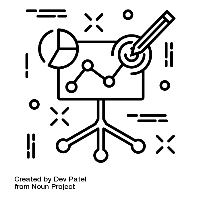 Begrippen
 Budget 
 Kostensoorten 
 Constante / vaste kosten
 Variabele kosten
 Directe kosten
 Indirecte kosten
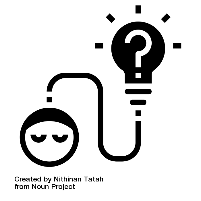 IBS Thema
 Projectmanagement
 Financieel management
 Marketing en communicatie
 De verborgen impact
 Samenwerken
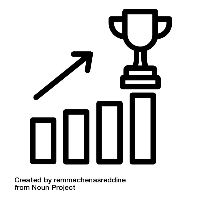 IBS Toetsing
 Kennistoets
 Plan van aanpak
 Presentatie
Programma
Vorige keer 
Opdracht

Doelstellingen:
Na deze les kunnen jullie kosten indeling op basis van:
Kostensoort
Vaste en variabele kosten
Directe en indirecte kosten
Vorige keer
Kosten indelen
Naar kostensoort

In vaste & variabele kosten

In directe & indirecte kosten
Opdracht
Ga naar de volgende website: https://www.economielokaal.nl/kosten/ 
Maak vraag 1a t/m 1f (individueel)
Controleer je antwoorden met een medestudent
Financiën - Mijn leefomgeving
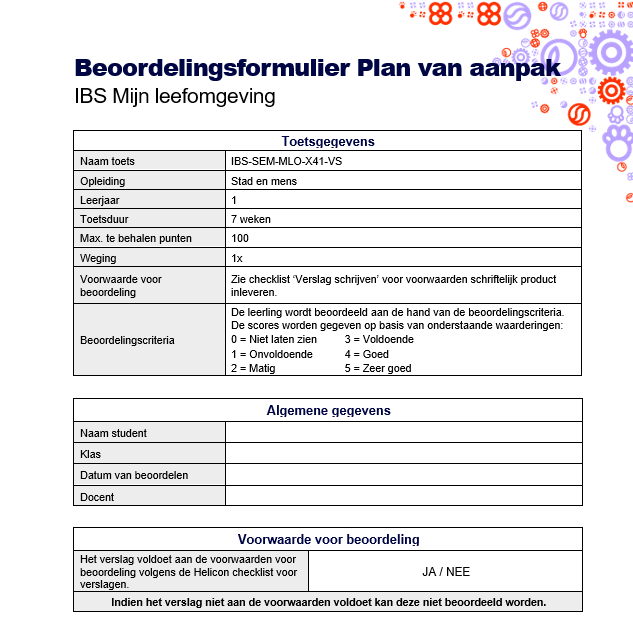 Financiën - Mijn leefomgeving
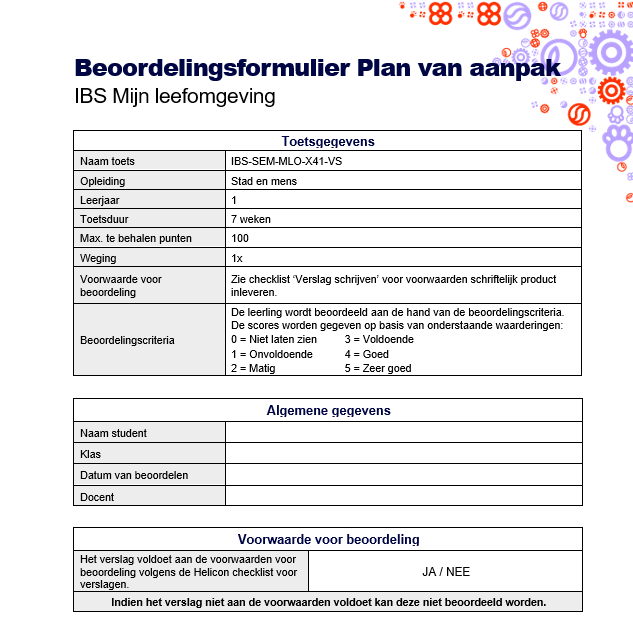 Financiën - Mijn leefomgeving
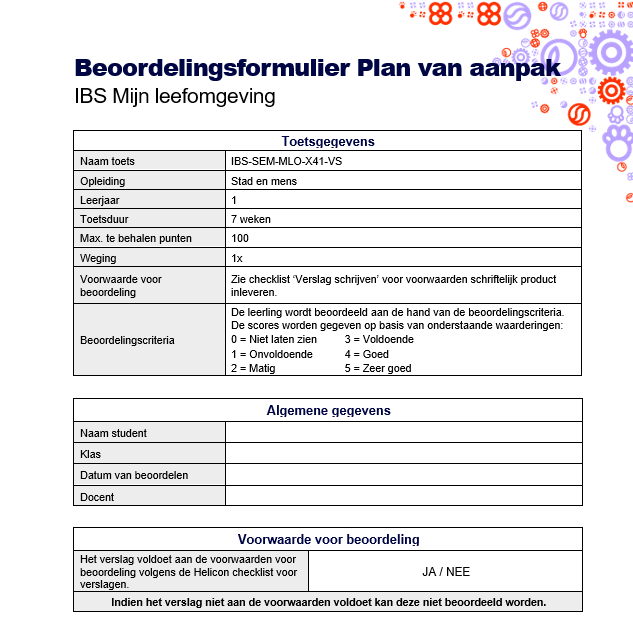 Financiën - Mijn leefomgeving
Kosten-baten overzicht 
De groep heeft een complete en kloppende kostenbegroting gemaakt. Hierin worden de volgende onderdelen vermeld:
 
 Kostensoort 
 Constante (of vaste) en variabele kosten 
 Inkoopfactuurprijs incl. btw
 Inkoopprijs excl. btw  
 Btw-tarief 
 Btw-bedrag 
 Totaalbedrag
Financiën - Mijn leefomgeving
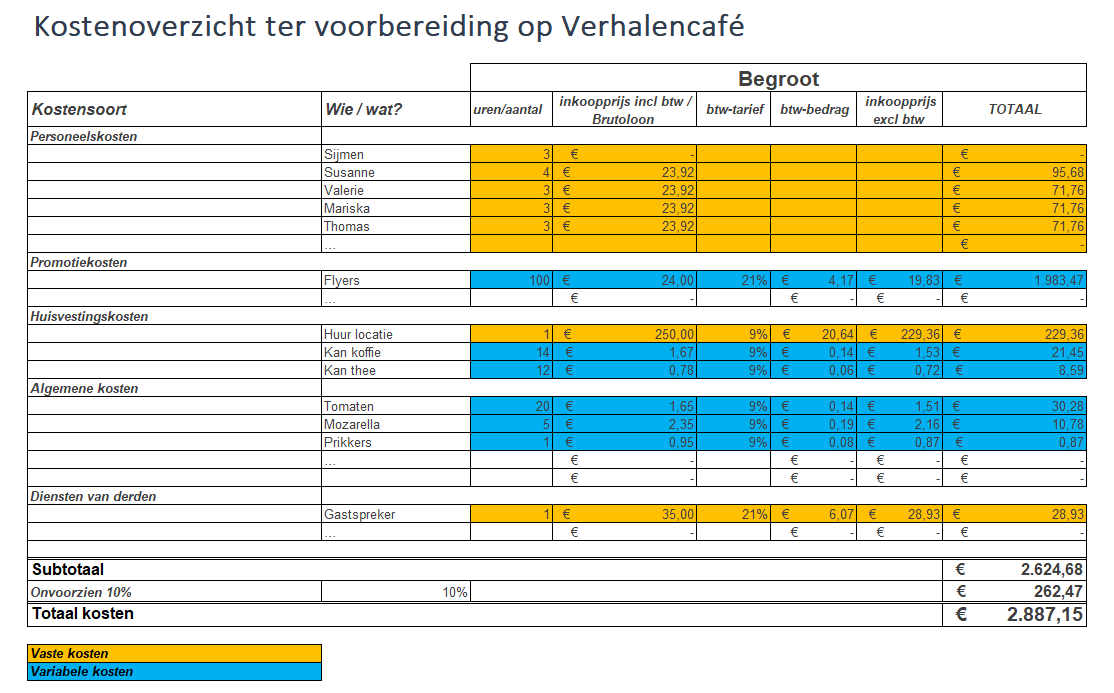 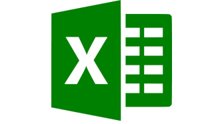 Opdracht 1
Maak onderstaand overzicht na in Excel.
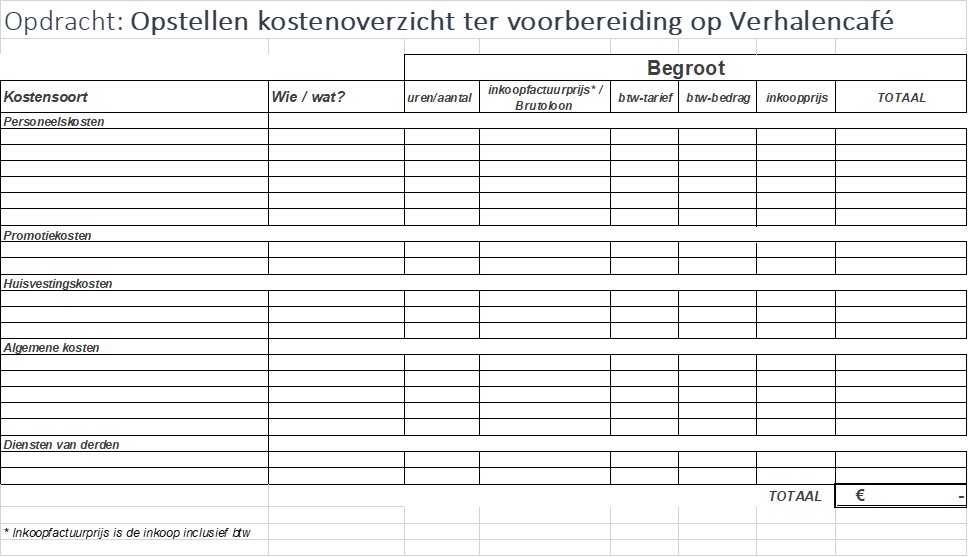 Opdracht 2
Verwerk onderstaande kosten in het kostenoverzicht voor het Verhalen Café.  Maak hierbij onderscheid tussen de verschillende kostensoorten en geef aan of de kosten vaste- of variabele kosten zijn. Alle bedragen zijn inclusief btw met uitzondering van personeelskosten. 
Gebruik voor deze opdracht Excel.

Het bruto uurloon van de medewerkers van Yuverta is € 23,92.
Het printen in kleur op A4 formaat is € 0,10 per print. Printen in kleur op A3 formaat kost € 0,20 per print.
De huur van de locatie is € 250,- per dagdeel.
Een kan koffie is € 1,67 een kan thee kost € 0,78.
Toine Dings (oud student) is beschikbaar als gastspreker. Zijn tarief is € 35,00 per uur.
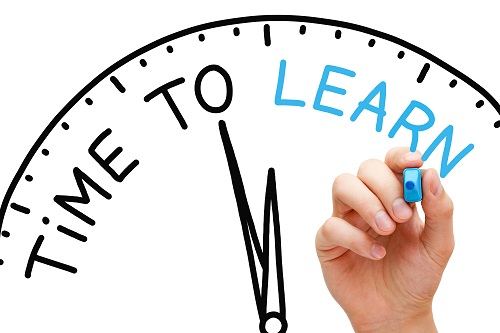